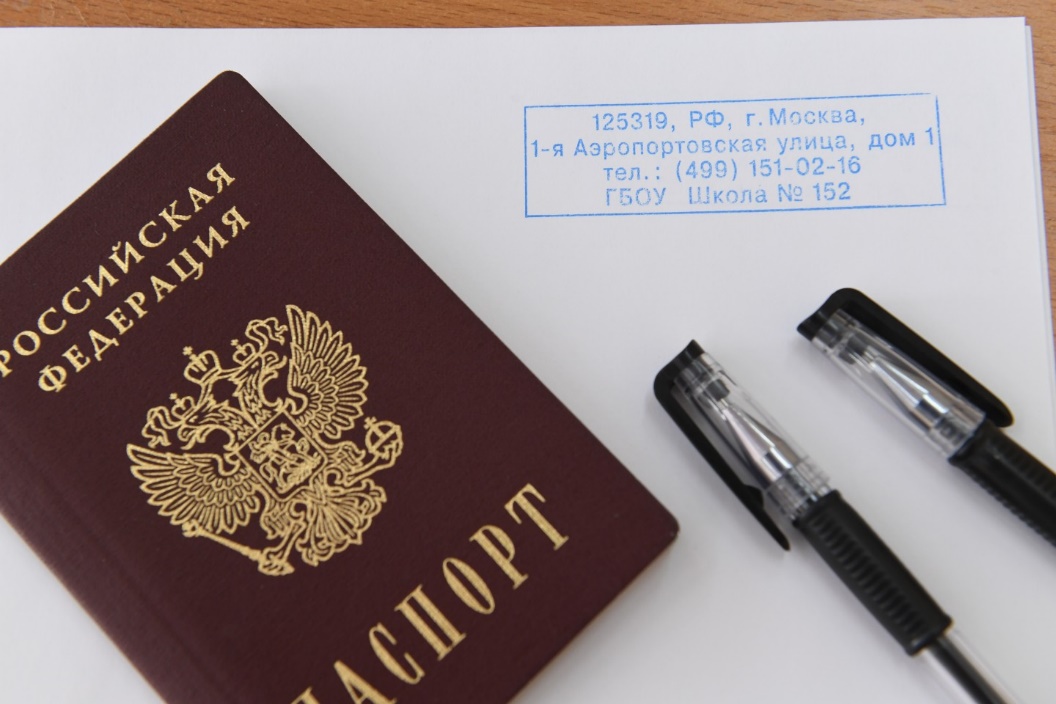 ИС-11
Государственная
итоговая аттестация
выпускников 11-х классов
в 2023-2024 учебном году
Итоговое сочинение
В 2022-2023 учебном году будет проводиться итоговое сочинение (изложение), как условие допуска к ГИА-11 (ИС-11)
Заявление подается не позднее, чем за две недели  до назначенного срока
06.12.2023
Расписание
07.02.2024
10.04.2024
Время: начало в 10.00 по местному времени. 
Сочинение/Изложение – 3 часа 55 минут
Места проведения:
для выпускников текущего года – в своих школах, 
для выпускников прошлых лет – места, определяемые ОИВ  самостоятельно
Размещение тем за 15 минут – ege.edu.ru , fipi.ru
Бланковая технология с обязательным сканированием
Проверка копий работ
Итоговое сочинение
Во время проведения итогового сочинения (изложения) на рабочем столе участника, помимо регистрационного бланка, бланков записи, листов с темами итогового сочинения, черновиков находятся:

черная гелевая ручка;
документ, удостоверяющий личность;
орфографический словарь (для изложения – орфографический и толковый словарь);
Для участников с ОВЗ специальные технические средства (при необходимости)
текст для чтения изложения для глухих, слабослышащих выпускников, а также выпускников с тяжелыми нарушениями речи (текст выдается на 40 минут).
при необходимости – лекарства и питание.
3
Итоговое сочинение
Итоговое сочинение (изложение) как допуск к ЕГЭ выпускников образовательных организаций, проводится с целью развития речевой культуры, выявления у обучающихся умения мыслить, анализировать и доказывать свою позицию с опорой на самостоятельно выбранные произведения отечественной и мировой литературы.

Изложение вправе писать следующие категории лиц:
обучающиеся с ограниченными возможностями здоровья или дети-инвалиды и инвалиды;
обучающиеся по образовательным программам среднего общего образования в специальных учебно-воспитательных учреждениях закрытого типа, а также в учреждениях, исполняющих наказание в виде лишения свободы;
обучающиеся на дому, в образовательных организациях, в том числе санаторно-курортных, в которых проводятся необходимые лечебные, реабилитационные и оздоровительные мероприятия для нуждающихся в длительном лечении на основании заключения медицинской организации.
Итоговое сочинение
Экзаменационный комплект включает 6 тем сочинений из закрытого перечня (по две теме из каждого открытого тематического направления).

Направления тем итогового сочинения в 2023/24 учебном году

Духовно-нравственные ориентиры в жизни человека
Семья, общество, Отечество в жизни человека
Природа и культура в жизни человека

	Комплекты будут содержать как темы, которые использовались в прошлые годы, так и новые темы, разработанные в 2022 и 2023 гг..
Итоговое сочинение
Требования к итоговому сочинению:
1.Объём итогового сочинения (не менее 250 слов).
2.Самостоятельность написания итогового сочинения.

Сочинение оценивается по пяти критериям: 
соответствие теме; 
аргументация, привлечение литературного материала;
композиция и логика рассуждения ; 
качество письменной речи; 
грамотность.
 	Проверяют сочинения (изложения) Комиссии образовательных организаций или экспертные комиссии, созданные на муниципальном/региональном уровне.
Результатом итогового сочинения (изложения) будет «зачет» или «незачет», однако к сдаче единого государственного экзамена и государственного выпускного экзамена допустят только выпускников, получивших «зачет».
Для участников ИС-11
 с ограниченными возможностями здоровья
В целях определения необходимых условий проведения ЕГЭ при подаче заявления на участие в ЕГЭ участники с ОВЗ предоставляют оригинал (ксерокопию) одного из следующих документов:
заключение психолого-медико-педагогической комиссии;
справку об установлении инвалидности, выданную федеральным государственным учреждением медико-социальной экспертизы.
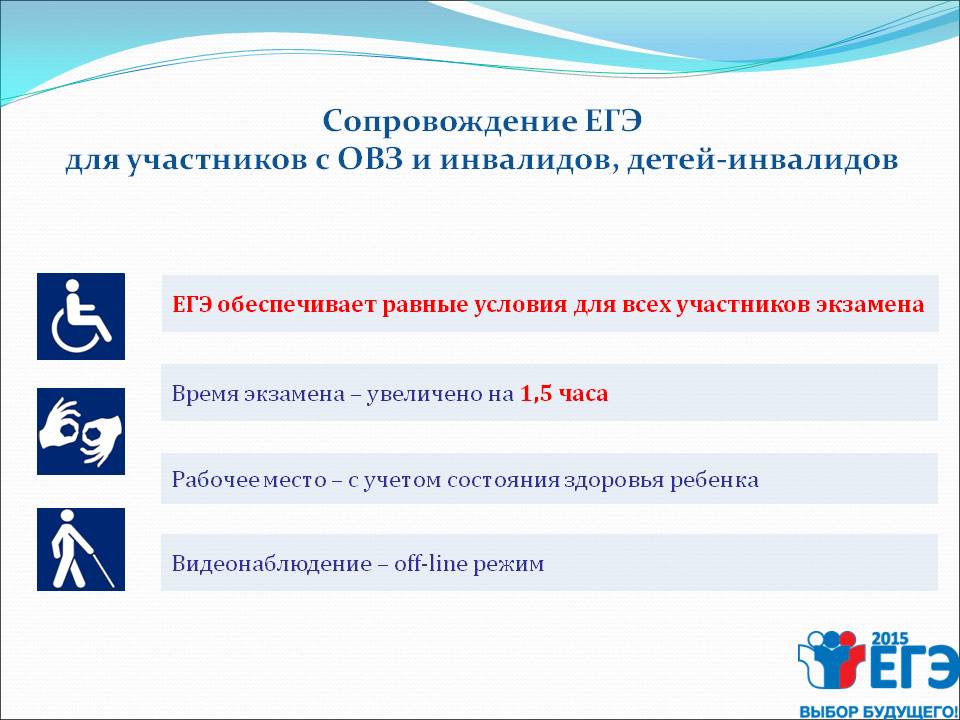 ЕГЭ обеспечивает равные условия для всех участников экзамена
Время экзамена – увеличено на 1,5 часа (автоматически)
Рабочее место – с учетом состояния здоровья ребенка
ИС-11 в дополнительные даты
К написанию итогового сочинения (изложения) в дополнительные даты в текущем учебном году (7 февраля и (или) 10 апреля) допускаются:

обучающиеся и экстерны, получившие по итоговому сочинению (изложению)неудовлетворительный результат («незачет»);
обучающиеся и экстерны, удаленные с итогового сочинения (изложения) за нарушение требований, установленных подпунктом 1 пункта 28 Порядка;
обучающиеся и экстерны, не явившиеся на итоговое сочинение (изложение)по уважительным причинам (болезнь или иные обстоятельства), подтвержденным документально;
обучающиеся и экстерны, не завершившие написание итогового сочинения(изложения) по уважительным причинам (болезнь или иные обстоятельства),подтвержденным документально